複数プログラミング言語で記述されたソフトウェアからのコードクローン検出
○中村勇太1　崔恩瀞2　吉田則裕3　春名修介1　井上克郎1

　　　　1大阪大学　2奈良先端科学技術大学院大学　3名古屋大学
コードクローン
同一もしくは類似した部分を持つコード片
ソースコードのコピー&ペーストが主な発生原因
コード片CF0
コード片CF2
コードクローン
コード片CF1
クローンセット
コードクローンは，ソフトウェア開発/保守における
様々な場面での利用が可能
2
コードクローンの利用例
ライブラリ作成支援




ソースコードの同時修正支援





コードクローンの集約
コードクローン=頻繁に出現するモジュール
コードクローンに基づいてライブラリを作成して，次回以降の開発で再利用
コード片に修正を加えた際は，類似したコード片に対しても同様の修正の検討が必要　　修正漏れはバグの原因となる恐れ
コードクローンを管理しておくことで，同時修正の検討が容易化
コードクローンを1つのモジュールにまとめ，保守作業の対象を　　減らすことで保守作業効率が向上
3
既存のコードクローン検出
既存のコードクローン検出に関する研究の対象は，単一のプログラミング言語(以降，言語)で記述されたソフトウェアが中心
複数言語を組合わせて，複雑な機能を持つソフトウェアが開発されている現状[1]に対して不適切
単一言語に限定してしまうことで不都合が生じる可能性がある
[1] Kochhar, P. S. et al. ”A Large Scale Study of Multiple Programming Languages and Code Quality”, SANER’16
4
研究概要
Inter-Language Clone (ILC) の定義
複数言語ソフトウェアにおける，異なる言語で記述されたソースコードを横断するコードクローンをILCとして定義
類似機能を実装したコード片をコードクローンとして開発者に提示できるという強み

ケーススタディの実施
HTMLとJavaScriptで記述されたウェブアプリケーションを対象とし，ILC検出ツールを実装
ILC検出を実施し，ILC検出数とILCを構成しているコード片が本当に類似機能を実装しているかどうかを確認
5
複数言語ソフトウェアの特徴
異なる言語を組合わせて1つの機能を実装
例：ウェブアプリケーションにおける「ログイン機能」の実装に
        HTMLとJavaScriptとJavaを利用
ログイン機能
HTML
JavaScript
Java
アクションリスナー
データベース参照
ログイン画面
各言語で記述されたソースコード間で呼出し関係が存在
HTML
JavaScript
呼出し
…
コード片CF0
コード片CF1
6
複数言語ソフトウェアにおけるコードクローン
複数言語ソフトウェアの特徴
複数言語を組合わせて1つの機能を実装
各言語で記述されたソースコード間で呼出し関係が存在
異なるプログラミング言語で記述されたソースコードを横断するコードクローンが存在する
単一プログラミング言語におけるコードクローンが呼出し関係で結合
本研究では Inter-Language Clone (ILC) と命名
プログラミング言語A
プログラミング言語B
呼出し
ILC1
コード片CF0
コード片CF2
ILC2
呼出し
コード片CF3
コード片CF1
7
ILC: 実際のソースコードにおける例
ILC1
ILC2
chat_edit_modal.html
channel_edit_modal.html
<div class="md_simple_modal

     <button class=“btn btn-md btn
          ng-click=“updateChannel() ” 
     </div>
</div>
<div class="md_simple_modal

     <button class=“btn btn-md btn
          ng-click=“updateGroup() ” 
     </div>
</div>
…
…
…
…
呼出し
呼出し
controllers.js
controllers.js
$scope.updateChannel=function () {

    })['finally'](function () {
        delete $scope.channel.updating;
    });
};
$scope.updateGroup=function () {

    })['finally'](function () {
        delete $scope.group.updating;
    });
};
…
…
※GitHub上のウェブアプリケーションWebogramのソースコードより抜粋
8
ILC: 定義(1/2)
コード片集合(Code Fragment Set: CFS)：
コード片の集合
呼出し関係グラフ(Call Relation Graph: CRG)：
コード片とそれらの間の呼出し関係に基づいて構築されるグラフ
ノード:  コード片を表す
ノード名:  コード片を記述している言語を表す
エッジ:  コード片間の呼出し関係を表す
コード片とその言語
CFS
CRG
グラフ構築
HTML
呼出し関係
コード片
JavaScript
9
ILC: 定義(2/2)
ILC：
与えられた2つのコード片集合CFS1とCFS2に対して，呼出し関係グラフCRG1とCRG2を構築する
2つの呼出し関係グラフCRG1とCRG2が以下の3条件を満たすとき，コード片集合CFS1とCFS2はILCとなる
呼出し関係が複数の言語で記述されたコード片を横断する
呼出し関係グラフが同型である
グラフの対応する各ノード同士がコードクローンである
CFS1
CRG1
CFS2
CRG2
HTML
HTML
呼出し
呼出し
JavaScript
JavaScript
同色はコードクローンの関係にあることを意味する
10
ILC: 定義(3/3)
ILCセット：
互いにILCの関係にあるコード片集合の集合
ILCセット
ILC2
ILC3
ILC1
ILC1，ILC2，ILC3は互いにILCの関係にある
11
ILC: 検出の利点(1/2)
複数言語ソフトウェアの特徴
複数言語を組合わせて1つの機能を実装
各言語で記述されたソースコード間で呼出し関係が存在
ILCを構成しているコード片は，呼出し関係の前後が類似しているため，
類似の機能を実装していると考えられる
HTML
JavaScript
機能Aを実装
呼出し
コード片CF0
コード片CF3
ILC1
機能A’を実装
ILC2
呼出し
コード片CF4
コード片CF1
機能Cを実装
機能Bを実装
コード片CF2
コード片CF5
12
ILC: 検出の利点(2/2)
類似機能を実装したコード片で構成されたILCを開発者に提示することで，開発/保守におけるコードクローン利用が効率化
コードクローンの利用は類似機能単位で行われやすいという仮定
HTML
JavaScript
既存手法
ILC検出
コード片CF0
コード片CF3
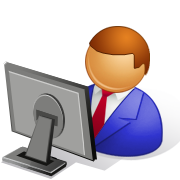 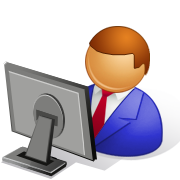 コード片CF4
コード片CF1
同時修正の検討
集約
コード片CF2
コード片CF5
ILC検出によって，コードクローン利用のされやすい，重要度の高いコード片を優先的にチェックすることができる
13
ILC: 既存手法との比較
既存のコードクローン検出手法:
コードクローン検出ツールの出力結果を2つ(以上)並べて，どれが呼出し関係で繋がっているか目視で確認しなければならない
作業効率が，ILCを提示する場合と比べて低下する
HTML
JavaScript
複数の結果を見る必要あり
コード片CF0
コード片CF3
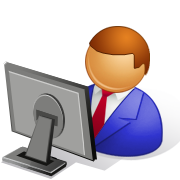 コード片CF4
コード片CF1
集約
コード片CF2
コード片CF5
14
ILC検出手法概要
複数言語ソフトウェアのソースコード
各プログラミング言語からのコードクローン検出
各プログラミング言語におけるコードクローン
-
------
---
---
---------
-
------
---
---
---------
--
------
---
---
---------
--
------
---
---
---------
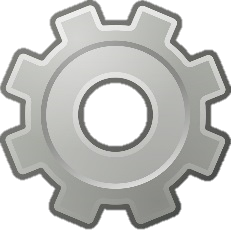 1
2
3
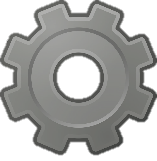 検出ツールNiCad
ILC
呼出し関係情報
ILC検出
呼出し関係解析
-
------
---
---
---------
-
------
---
---
---------
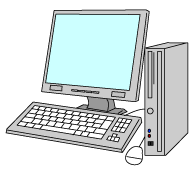 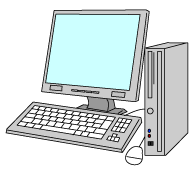 15
ケーススタディ: 対象
HTMLとJavaScriptで記述されたウェブアプリケーションを利用
コードクローン検出にはNiCad[2]を利用
フレームワークにAngularJSを用いているプロジェクトを選択
Webogram : チャットアプリ         DuckieTV : テレビ番組の情報管理アプリ
[2] Roy, C.K. et al. ”NICAD: Accurate Detection of Near-Miss Intentional Clones Using Flexible Pretty-Printing and Code Normalization”, ICPC'08
16
ケーススタディ: 結果(1/3)
ILCはどの程度存在するか？
Webogram
DuckieTV
Webogramからは7個のILCセットが，DuckieTVからは3個のILCセットが検出された
17
ケーススタディ: 結果(2/3)
検出された各ILCセットに含まれているILCを構成しているコード片集合が類似機能を実装しているか？
ILCを構成するコード片がすべて類似機能を実装していたケース
<a class="md_modal_section_toggle_wrap 
    ng-click="togglePreview()"
    <span class="icon icon-checkbox-outer">
        <i class="icon-checkbox-inner">
        </i>
<a class=“md_modal_section_toggle_wrap
    ng-click="toggleDesktop()"
    <span class="icon icon-checkbox-outer">
        <i class="icon-checkbox-inner">
        </i>
…
…
…
…
$scope.togglePreview = function () {
    $scope.notify.preview = ! $scope.notify
    if ($scope.notify.preview) {
        Storage.remove ('notify_nopreview');

}
$scope.toggleDesktop = function () {
    $scope.notify.desktop = ! $scope.notify
    if ($scope.notify.desktop) {
        Storage.remove ('notify_nodesktop');

}
…
…
…
18
ケーススタディ: 結果(2/3)
検出された各ILCセットに含まれているILCを構成しているコード片集合が類似機能を実装しているか？
ILCを構成するコード片がすべて類似機能を実装していたケース
<a class="md_modal_section_toggle_wrap 
    ng-click="togglePreview()"
    <span class="icon icon-checkbox-outer">
        <i class="icon-checkbox-inner">
        </i>
<a class=“md_modal_section_toggle_wrap
    ng-click="toggleDesktop()"
    <span class="icon icon-checkbox-outer">
        <i class="icon-checkbox-inner">
        </i>
…
…
新着メッセージのプレビュー表示のon/off切り替え機能
…
…
$scope.togglePreview = function () {
    $scope.notify.preview = ! $scope.notify
    if ($scope.notify.preview) {
        Storage.remove ('notify_nopreview');

}
$scope.toggleDesktop = function () {
    $scope.notify.desktop = ! $scope.notify
    if ($scope.notify.desktop) {
        Storage.remove ('notify_nodesktop');

}
…
…
…
19
ケーススタディ: 結果(2/3)
検出された各ILCセットに含まれているILCを構成しているコード片集合が類似機能を実装しているか？
ILCを構成するコード片がすべて類似機能を実装していたケース
<a class="md_modal_section_toggle_wrap 
    ng-click="togglePreview()"
    <span class="icon icon-checkbox-outer">
        <i class="icon-checkbox-inner">
        </i>
<a class=“md_modal_section_toggle_wrap
    ng-click="toggleDesktop()"
    <span class="icon icon-checkbox-outer">
        <i class="icon-checkbox-inner">
        </i>
…
…
新着メッセージ通知のon/off切り替え機能
…
…
$scope.togglePreview = function () {
    $scope.notify.preview = ! $scope.notify
    if ($scope.notify.preview) {
        Storage.remove ('notify_nopreview');

}
$scope.toggleDesktop = function () {
    $scope.notify.desktop = ! $scope.notify
    if ($scope.notify.desktop) {
        Storage.remove ('notify_nodesktop');

}
…
…
…
20
ケーススタディ: 結果(2/3)
検出された各ILCセットに含まれているILCを構成しているコード片集合が類似機能を実装しているか？
ILCを構成するコード片がすべて類似機能を実装していたケース
<a class="md_modal_section_toggle_wrap 
    ng-click="togglePreview()"
    <span class="icon icon-checkbox-outer">
        <i class="icon-checkbox-inner">
        </i>
<a class=“md_modal_section_toggle_wrap
    ng-click="toggleDesktop()"
    <span class="icon icon-checkbox-outer">
        <i class="icon-checkbox-inner">
        </i>
…
…
どちらも「設定画面における機能の切り替え」という類似した機能
…
…
$scope.togglePreview = function () {
    $scope.notify.preview = ! $scope.notify
    if ($scope.notify.preview) {
        Storage.remove ('notify_nopreview');

}
$scope.toggleDesktop = function () {
    $scope.notify.desktop = ! $scope.notify
    if ($scope.notify.desktop) {
        Storage.remove ('notify_nodesktop');

}
…
…
…
21
ケーススタディ: 結果(3/3)
検出された各ILCセットに含まれているILCを構成しているコード片集合が類似機能を実装しているか？
ILCを構成するコード片が異なる機能を実装していたケース
<div class="md_modal_iconed_section
    <div class="md_modal_section_link_
        <a class="md_modal_section_link“
            ng-click="migrateToSuperGroup()“
        </a>
…
<div ng-if="authorization.current && 
    <div class="sessions_modal_termin
        <a ng-click="terminateAllSessions()"
        </a>
…
…
…
$scope.migrateToSuperGroup = function () {
    ErrorService.confirm ({type : ‘SUPER
        MtpApiManager.invokeApi ('messages.
 });

}
$scope.terminateAllSessions = function () {
    ErrorService.confirm ({type : ‘TERMI
        MtpApiManager.invokeApi ('auth.reset
    });

};
…
…
…
…
22
ケーススタディ: 結果(3/3)
検出された各ILCセットに含まれているILCを構成しているコード片集合が類似機能を実装しているか？
ILCを構成するコード片が異なる機能を実装していたケース
<div class="md_modal_iconed_section
    <div class="md_modal_section_link_
        <a class="md_modal_section_link“
            ng-click="migrateToSuperGroup()“
        </a>
…
<div ng-if="authorization.current && 
    <div class="sessions_modal_termin
        <a ng-click="terminateAllSessions()"
        </a>
…
大規模グループへのアップグレード機能
…
…
$scope.migrateToSuperGroup = function () {
    ErrorService.confirm ({type : ‘SUPER
        MtpApiManager.invokeApi ('messages.
 });

}
$scope.terminateAllSessions = function () {
    ErrorService.confirm ({type : ‘TERMI
        MtpApiManager.invokeApi ('auth.reset
    });

};
…
…
…
…
23
ケーススタディ: 結果(3/3)
検出された各ILCセットに含まれているILCを構成しているコード片集合が類似機能を実装しているか？
ILCを構成するコード片が異なる機能を実装していたケース
<div class="md_modal_iconed_section
    <div class="md_modal_section_link_
        <a class="md_modal_section_link“
            ng-click="migrateToSuperGroup()“
        </a>
…
<div ng-if="authorization.current && 
    <div class="sessions_modal_termin
        <a ng-click="terminateAllSessions()"
        </a>
…
接続している全セッションの終了機能
…
…
$scope.migrateToSuperGroup = function () {
    ErrorService.confirm ({type : ‘SUPER
        MtpApiManager.invokeApi ('messages.
 });

}
$scope.terminateAllSessions = function () {
    ErrorService.confirm ({type : ‘TERMI
        MtpApiManager.invokeApi ('auth.reset
    });

};
…
…
…
…
24
ケーススタディ: 結果(3/3)
検出された各ILCセットに含まれているILCを構成しているコード片集合が類似機能を実装しているか？
ILCを構成するコード片が異なる機能を実装していたケース
<div class="md_modal_iconed_section
    <div class="md_modal_section_link_
        <a class="md_modal_section_link“
            ng-click="migrateToSuperGroup()“
        </a>
…
<div ng-if="authorization.current && 
    <div class="sessions_modal_termin
        <a ng-click="terminateAllSessions()"
        </a>
…
グループのアップグレード機能 ≠ 全セッション終了機能
…
文法構造は類似していても，使用されている識別子が大きく異なる
→ 識別子情報を利用した検出精度向上が考えられる
$scope.migrateToSuperGroup = function () {
    ErrorService.confirm ({type : ‘SUPER
        MtpApiManager.invokeApi ('messages.
 });

}
$scope.terminateAllSessions = function () {
    ErrorService.confirm ({type : ‘TERMI
        MtpApiManager.invokeApi ('auth.reset
    });

};
…
…
…
25
想定する運用
ILCを検出して開発者に提示するだけでは，開発/保守支援に利用可能なコードクローンの提示漏れが発生する可能性がある
ILC検出の際，既存ツールによって検出されるコードクローンの大部分は利用されない
始めにILCを提示し，時間的コストに余裕があれば本来のコードクローンを提示するという2段階の運用が考えられる
特に，時間的制約の厳しいウェブアプリケーション開発の現場での利用が適していると考えられる
クローンセット1
ILC1
ILC検出
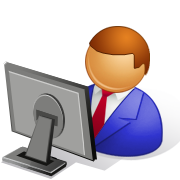 開発者
26
想定する運用
ILCを検出して開発者に提示するだけでは，開発/保守支援に利用可能なコードクローンの提示漏れが発生する可能性がある
ILC検出の際，既存ツールによって検出されるコードクローンの大部分は利用されない
始めにILCを提示し，時間的コストに余裕があれば本来のコードクローンを提示するという2段階の運用が考えられる
特に，時間的制約の厳しいウェブアプリケーション開発の現場での利用が適していると考えられる
クローンセット1
ILC1
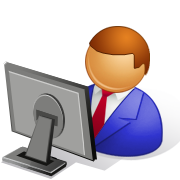 ILC検出
開発者
27
まとめと今後の課題
複数言語ソフトウェアに存在するILCを定義
複数の言語で記述されたソースコードを横断するコードクローン
実装している機能がまとまったコードクローンを提示することによる，開発/保守作業の支援が目的

実際の複数言語ソフトウェアに対してケーススタディを実施
計10個のILCセットを検出
類似機能を実装したコード片で構成されたILCを確認

今後の課題
検出精度の向上
適用対象の拡大
28